Познавательная интерактивная игра «Кладовая грамотности» (в рамках празднования Дня славянской письменности)
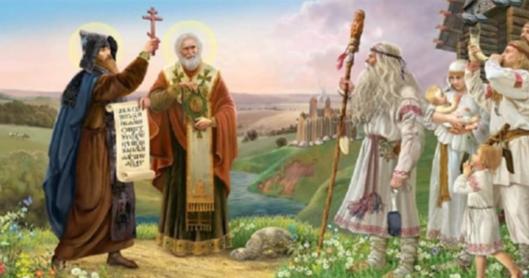 24 июня  *  МАДОУ «Детский сад №11»  *  корпус №1
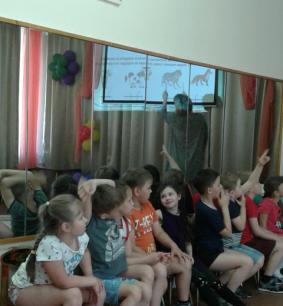 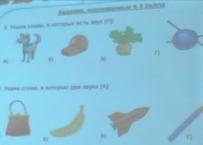 Дети познакомились с  буквами  Кириллицы, старатьельно их выводили на  специальных дощечках, которые изготовили сами, а также играли в русские народные игры «Платочек», «Плетень».
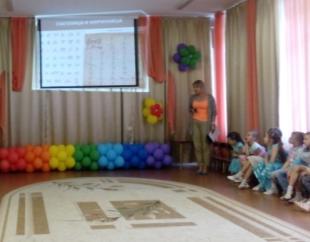 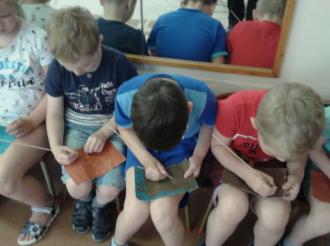 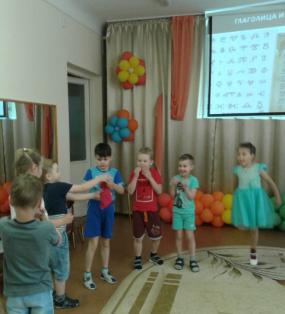 В конце встречи дети  показали знания в области современного русского языка.
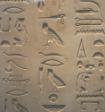